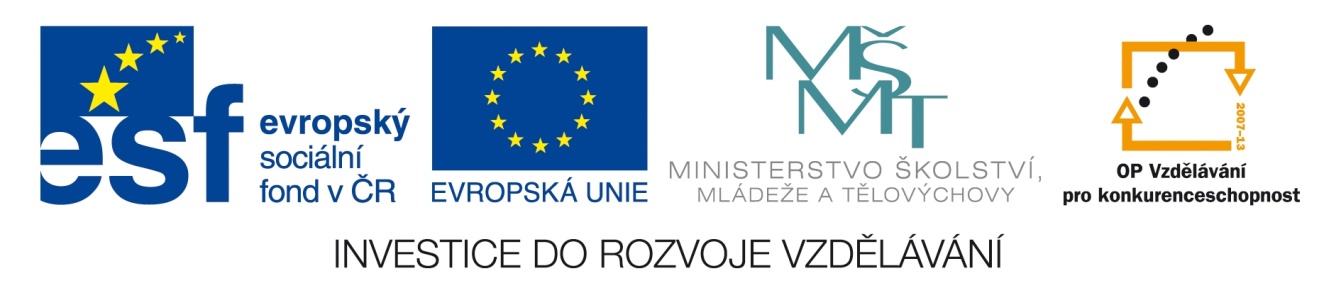 Registrační číslo projektu: CZ.1.07/1.1.38/02.0025
Název projektu: Modernizace výuky na ZŠ Slušovice, Fryšták, Kašava a Velehrad
Tento projekt je spolufinancován z Evropského sociálního fondu a státního rozpočtu České republiky.
Česká republika Doprava a spojeZ_112_Česká_republika_Doprava_a_spoje
Autor: Mgr. Miluše Šafářová

Škola: Základní škola Fryšták, okres Zlín, příspěvková organizace
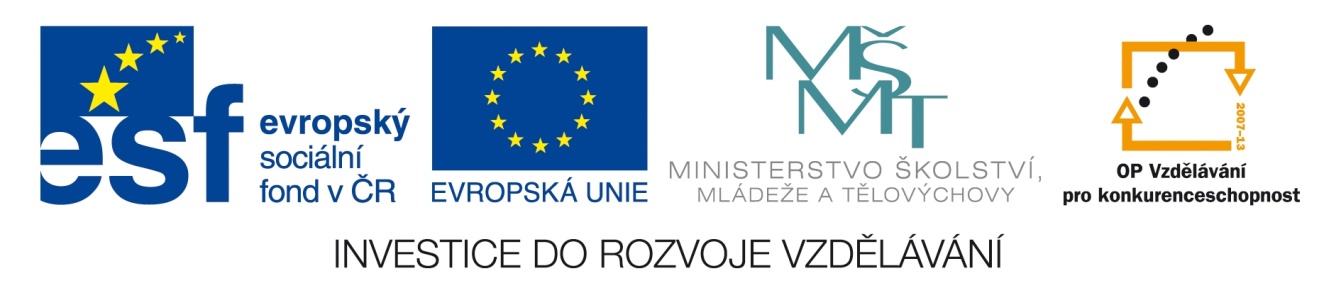 Anotace:
Digitální učební materiál je určen pro seznámení žáků s dopravní   	soustavou České republiky a se spoji (doprava zpráv a informací).
Materiál rozvíjí nové znalosti a procvičuje vědomosti z nižších ročníků. 
Je určen pro předmět zeměpis, 8. ročník.
Tento materiál vznikl jako doplňující materiál k učebnici: Zeměpis naší 	vlasti: Učebnice zeměpisu pro základní školy a víceletá gymnázia pro 	8. nebo 9. ročník. Praha: Nakladatelství České geografické společnosti, 	s. r. o., 2009. ISBN 978-80-86034-85-0
Význam dopravy
Doprava
Jedna z nejdůležitější složek hospodářství.
Základ pro úspěšnou ekonomiku a spokojenost obyvatelstva
Zajišťuje dovoz a vývoz surovin, výrobků
Přepravuje osoby do zaměstnání, škol,…
Vytváří významnou křižovatku evropských cest, protože ČR leží ve středu Evropy
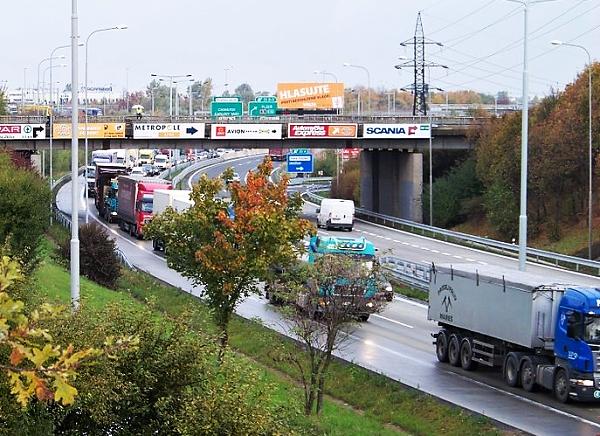 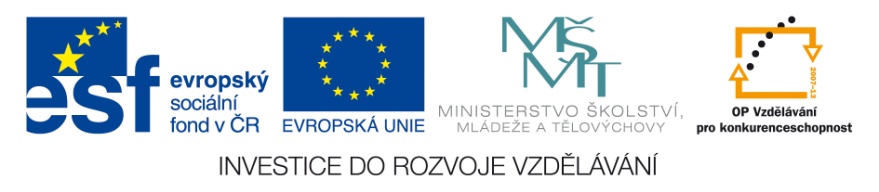 Vývoj dopravy po roce 1989
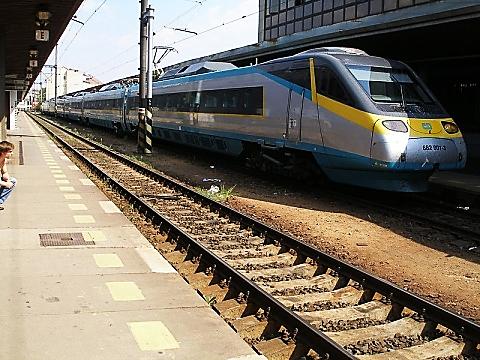 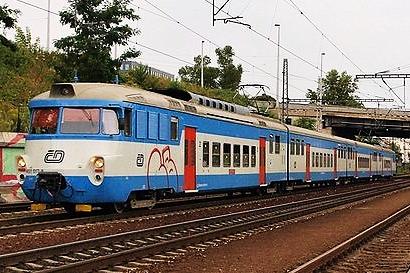 Transformace i v dopravě, privatizace – probíhá
Silniční doprava převzala řadu přeprav po železnici
Pokles vnitrostátní autobusové dopravy (omezení počtu spojů)
Roste význam mezinárodní letecké dopravy
Roste podíl mezinárodní a dálkové dopravy
Stávající dopravní síť zastaralá, nutná modernizace , výstavba dálnic
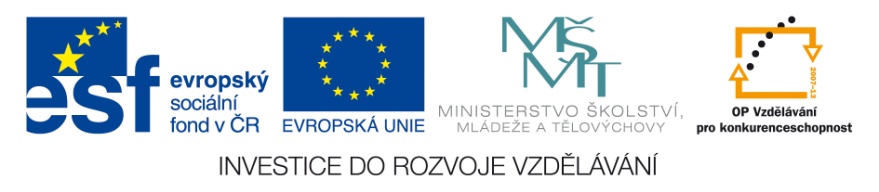 Dopravní soustava ČR
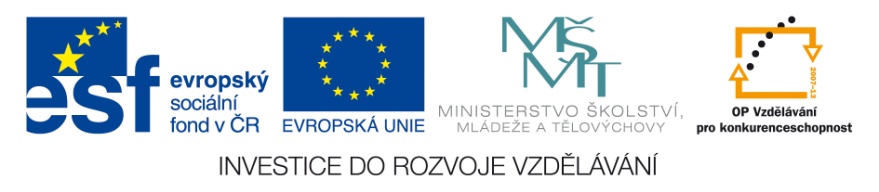 Železniční doprava v ČR
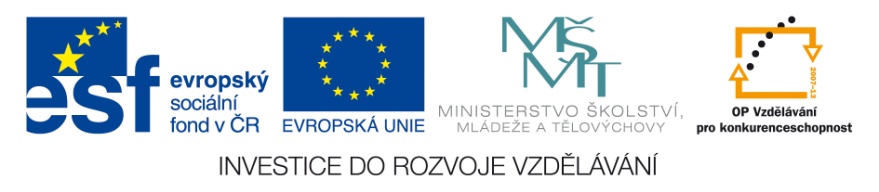 Železniční koridory – hlavní železniční tratě
IV. Železniční koridor
I. Železniční koridor
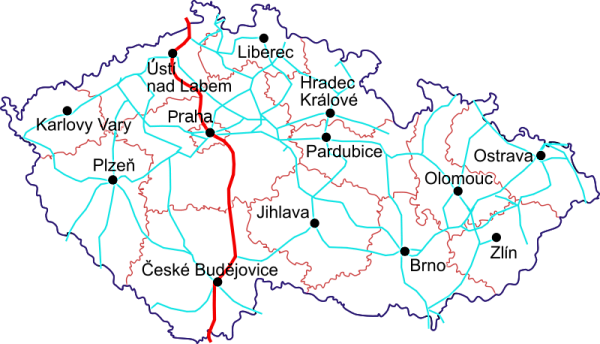 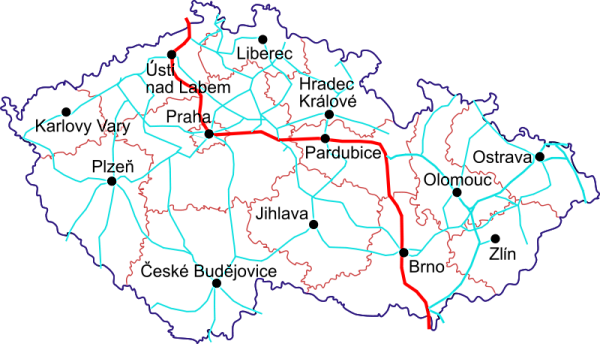 II. Železniční koridor
III. Železniční koridor
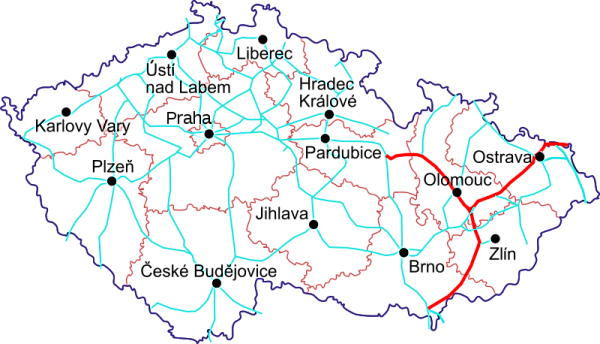 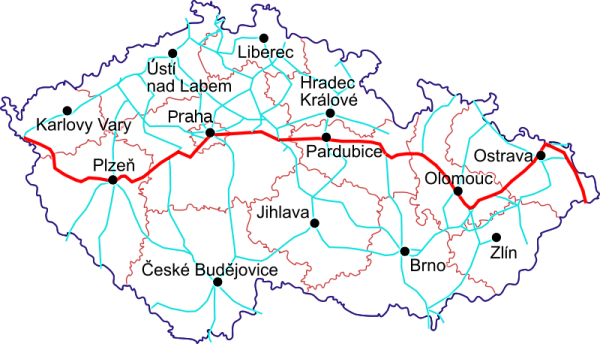 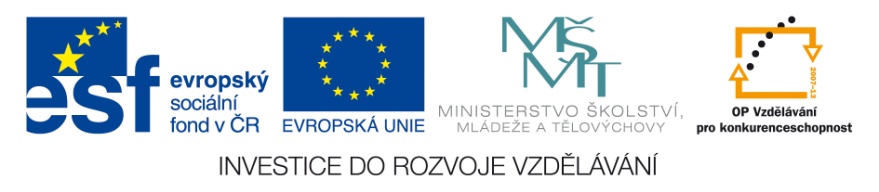 Silniční doprava
Široká dostupnost,dojedete kamkoliv
Rychlost
Negativní vliv na životní prostředí,hluk, zplodiny
Zastaralá silniční siť
Chybí dálnice, obchvaty měst
Mezinárodnísilnice (dálnice,rychlostní komunikace)
Státní silnice I., II., III. třídaNUTNÁ MODERNIZACE
Nejvyužívanější způsob dopravy v ČR
Slouží k přepravě osob a nákladu
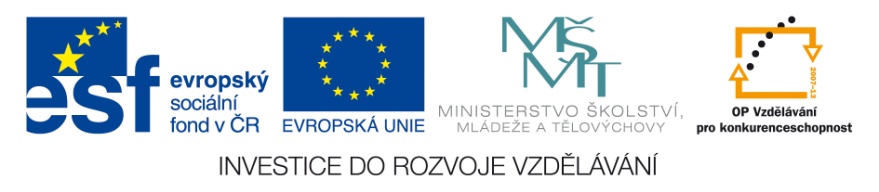 Dálnice a rychlostní silnice v Česku
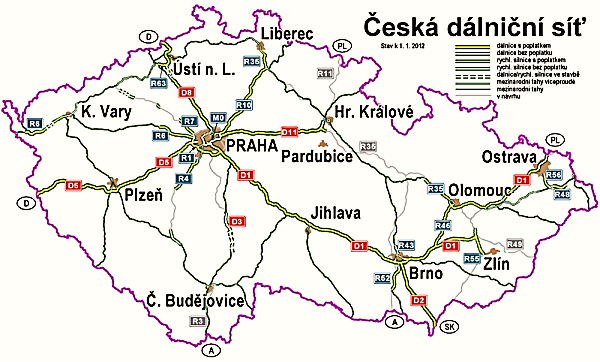 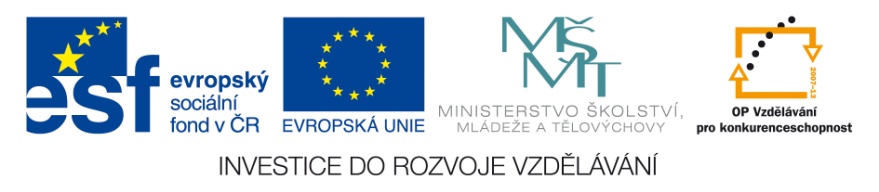 Struktura výkonů dopravy
Zdroj: Učebnice Zeměpis naší vlasti, údaje z roku 2004
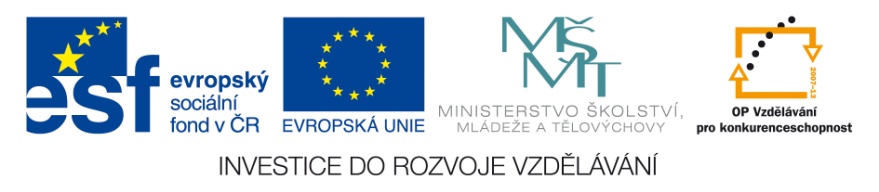 Méně významné druhy dopravy v ČR
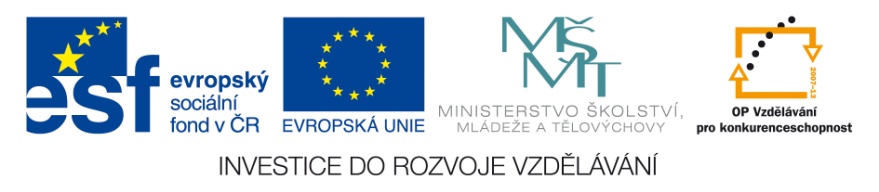 Mapa ropovodů na území ČR
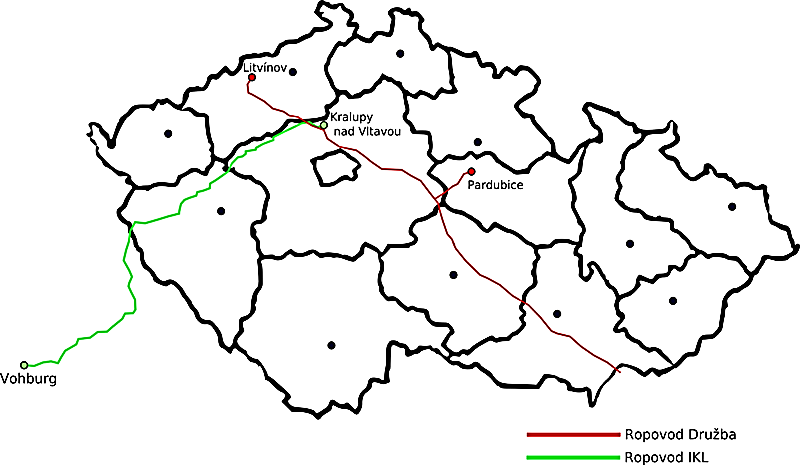 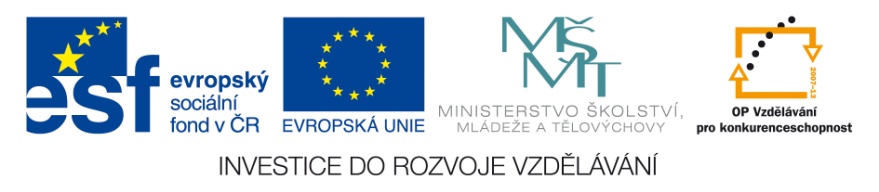 Spoje
Doprava zpráv, zásilek a šíření informací
Ovlivňují život celé společností
Zahrnují: rozhlas, televizi, poštovní a telefonní služby, internet aj.
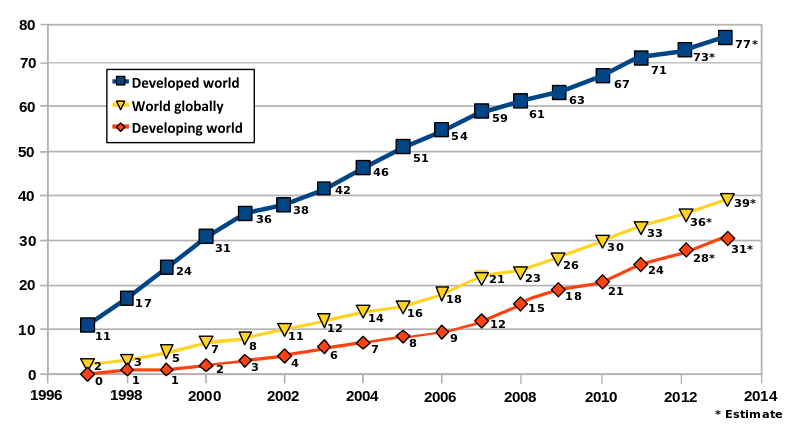 Počet uživatelů internetu na 100 obyvatel
	
	Rozvinuté státy

	Světový průměr

	Rozvojové státy
Nyní velký rozmach a modernizace mobilních sítí a internetu
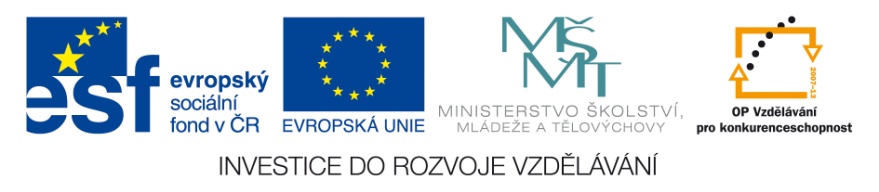 Úkol: Odpovídej na kontrolní otázky.
Nápověda: obrázek
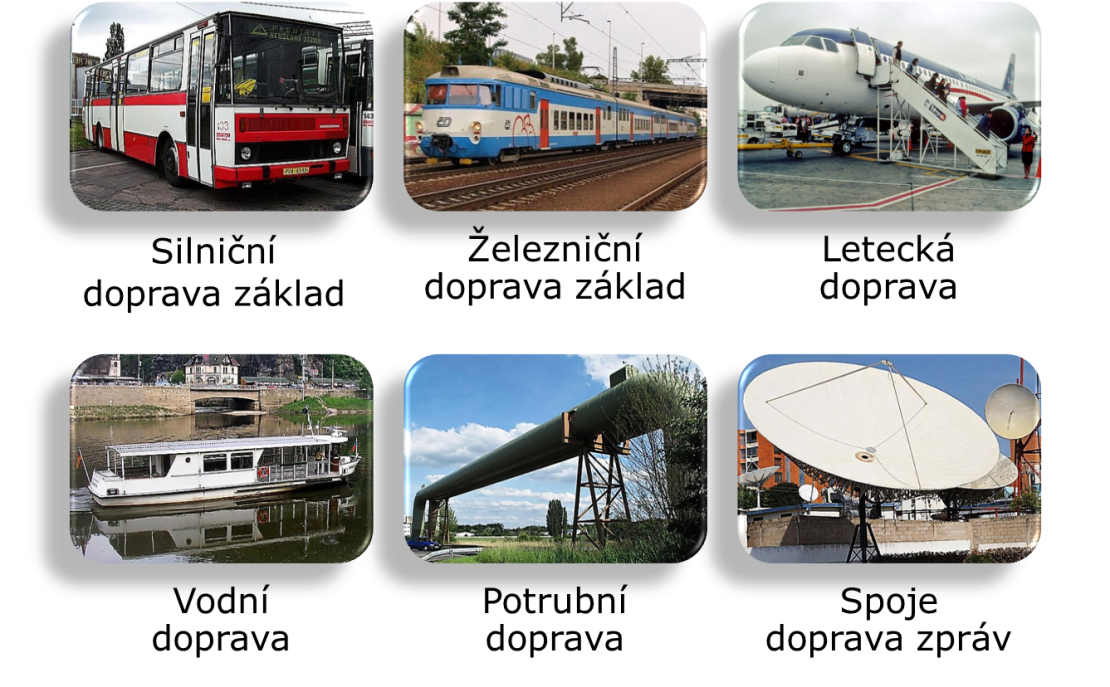 1. Které druhy dopravy     mají pro naše hospodářství     největší význam? Proč?
2. Proč má vodní doprava    u nás malý význam?
3. Která doprava zajišťuje     dovoz ropy a zemního plynu?
4. Co zajišťují spoje a proč významně ovlivňují život celé společnosti?
5. Jaké jsou negativní vlivy silniční dopravy na životní prostředí.     Které druhy dopravy jsou ekologickyšetrnější?
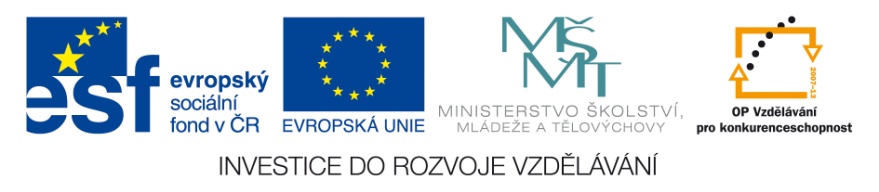 Použité zdroje
File:Pardubice, Vozovna Dukla, Karosa.JPG. In: Wikipedia: the free encyclopedia [online]. San Francisco (CA): Wikimedia Foundation, 12.5.2007 [cit. 2013-08-21]. Dostupné z: http://commons.wikimedia.org/wiki/File:Pardubice,_Vozovna_Dukla,_Karosa.JPG 
Soubor:Elektrická jednotka 451.017, Lihovar.jpg. In: Wikipedia: the free encyclopedia [online]. San Francisco (CA): Wikimedia Foundation, 15.9.2009 [cit. 2013-08-21]. Dostupné z: http://cs.wikipedia.org/wiki/Soubor:Elektrick%C3%A1_jednotka_451.017,_Lihovar.jpg 
File:326ab - LAN Airbus A320, CC-COO@LIM,03.10.2004 - Flickr - Aero Icarus.jpg. In: Wikipedia: the free encyclopedia [online]. San Francisco (CA): Wikimedia Foundation, 19.8.2013 [cit. 2013-08-21]. Dostupné z: http://commons.wikimedia.org/wiki/File:326ab_-_LAN_Airbus_A320,_CC-COO@LIM,03.10.2004_-_Flickr_-_Aero_Icarus.jpg?uselang=en 
File:Hrensko-Schoena ferry across Elbe.jpg. In: Wikipedia: the free encyclopedia [online]. San Francisco (CA): Wikimedia Foundation, 13.2.2013 [cit. 2013-08-21]. Dostupné z: http://commons.wikimedia.org/wiki/File:Hrensko-Schoena_ferry_across_Elbe.jpg 
 File:Měšice (2).jpg. In: Wikipedia: the free encyclopedia [online]. San Francisco (CA): Wikimedia Foundation, 25.6.2011 [cit. 2013-08-21]. Dostupné z: http://commons.wikimedia.org/wiki/File:M%C4%9B%C5%A1ice_%282%29.jpg 
File:Antena parabólica.jpg. In: Wikipedia: the free encyclopedia [online]. San Francisco (CA): Wikimedia Foundation, 22.10.2012 [cit. 2013-08-21]. Dostupné z: http://commons.wikimedia.org/wiki/File:Antena_parab%C3%B3lica.jpg?uselang=cs 
Soubor:Prvni zeleznicni koridor.svg. In: Wikipedia: the free encyclopedia [online]. San Francisco (CA): Wikimedia Foundation, 14.9.2008 [cit. 2013-08-22]. Dostupné z: http://cs.wikipedia.org/wiki/Soubor:Prvni_zeleznicni_koridor.svg 
Soubor:Choceň.jpg. In: Wikipedia: the free encyclopedia [online]. San Francisco (CA): Wikimedia Foundation, 8.3.2010 [cit. 2013-08-22]. Dostupné z: http://cs.wikipedia.org/wiki/Soubor:Choce%C5%88.jpg 
Soubor:MB O 405 N MVV274.jpeg. In: Wikipedia: the free encyclopedia [online]. San Francisco (CA): Wikimedia Foundation, 25.3.2005 [cit. 2013-08-25]. Dostupné z: http://cs.wikipedia.org/wiki/Soubor:MB_O_405_N_MVV274.jpeg
File:Třebonice, Pražský okruh, most silnice Třebonice - Chrášťany.jpg. In: Wikipedia: the free encyclopedia [online]. San Francisco (CA): Wikimedia Foundation, 20.10.2010 [cit. 2013-08-26]. Dostupné z: http://cs.wikipedia.org/wiki/Soubor:Praha,_Cholupice,_Pra%C5%BEsk%C3%BD_okruh,_most.JPG
 Http://cs.wikipedia.org/wiki/Soubor:Parnik_Vysehrad_Zbraslav1.jpg. In: Wikipedia: the free encyclopedia [online]. San Francisco (CA): Wikimedia Foundation, 1.5.2009 [cit. 2013-08-26]. Dostupné z: Soubor:Parnik Vysehrad Zbraslav1.jpg
 Soubor:Internet users per 100 inhabitants ITU.svg. In: Wikipedia: the free encyclopedia [online]. San Francisco (CA): Wikimedia Foundation, 4.6.2013 [cit. 2013-08-26]. Dostupné z: http://cs.wikipedia.org/wiki/Soubor:Internet_users_per_100_inhabitants_ITU.svg
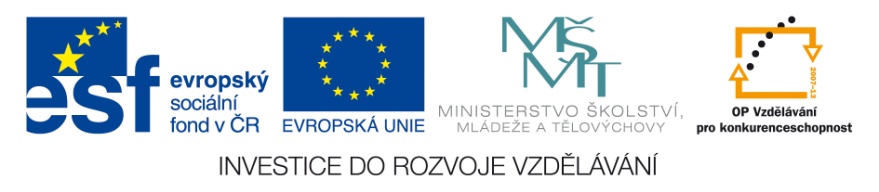 Použité zdroje
Soubor:390029 'City of Stoke-on-Trent' at Birmingham New Street.JPG. In: Wikipedia: the free encyclopedia [online]. San Francisco (CA): Wikimedia Foundation, 10.3.2005 [cit. 2013-08-23]. Dostupné z: http://cs.wikipedia.org/wiki/Soubor:390029_%27City_of_Stoke-on-Trent%27_at_Birmingham_New_Street.JPG 
Soubor:Druhy zeleznicni koridor.svg. In: Wikipedia: the free encyclopedia [online]. San Francisco (CA): Wikimedia Foundation, 14.9.2008 [cit. 2013-08-23]. Dostupné z: http://cs.wikipedia.org/wiki/Soubor:Druhy_zeleznicni_koridor.svg 
Soubor:Treti zeleznicni koridor.svg. In: Wikipedia: the free encyclopedia [online]. San Francisco (CA): Wikimedia Foundation, 14.9.2008 [cit. 2013-08-23]. Dostupné z: http://cs.wikipedia.org/wiki/Soubor:Treti_zeleznicni_koridor.svg 
Soubor:Ctvrty zeleznicni koridor.svg. In: Wikipedia: the free encyclopedia [online]. San Francisco (CA): Wikimedia Foundation, 14.9.2008 [cit. 2013-08-23]. Dostupné z: http://cs.wikipedia.org/wiki/Soubor:Ctvrty_zeleznicni_koridor.svg 
File:Praha-Holešovice, mytí Pendolina (3).jpg. In: Wikipedia: the free encyclopedia [online]. San Francisco (CA): Wikimedia Foundation, 9.6.2013 [cit. 2013-08-23]. Dostupné z: http://commons.wikimedia.org/wiki/File:Praha-Hole%C5%A1ovice,_myt%C3%AD_Pendolina_%283%29.jpg 
File:Most Dolni Loucky Vlak 1.JPG. In: Wikipedia: the free encyclopedia [online]. San Francisco (CA): Wikimedia Foundation, 30.10.2012 [cit. 2013-08-23]. Dostupné z: http://commons.wikimedia.org/wiki/File:Most_Dolni_Loucky_Vlak_1.JPG
Soubor:Czech Highways 2012.png Skočit na: Navigace, Hledání. In: Wikipedia: the free encyclopedia [online]. San Francisco (CA): Wikimedia Foundation, 18.11.2012 [cit. 2013-08-25]. Dostupné z: http://cs.wikipedia.org/wiki/Soubor:Czech_Highways_2012.png 
File:Praha, Řepy, Sídliště Řepy, Hlušičkova, staveniště tramvajové tratě.JPG. In: Wikipedia: the free encyclopedia [online]. San Francisco (CA): Wikimedia Foundation, 22.6.2010 [cit. 2013-08-25]. Dostupné z: http://cs.wikipedia.org/wiki/Soubor:Skoda-LKW_S706.jpg 
 Soubor:Tatra1011.jpg. In: Wikipedia: the free encyclopedia [online]. San Francisco (CA): Wikimedia Foundation, 23.7.2007 [cit. 2013-08-25]. Dostupné z: http://cs.wikipedia.org/wiki/Soubor:Tatra1011.jpg 
File:R1-Exit Orech.jpg. In: Wikipedia: the free encyclopedia [online]. San Francisco (CA): Wikimedia Foundation, 26.6.2008 [cit. 2013-08-25]. Dostupné z: http://commons.wikimedia.org/wiki/File:R1-Exit_Orech.jpg
File:PrstA Ruzyne Praha 3158.jpg. In: Wikipedia: the free encyclopedia [online]. San Francisco (CA): Wikimedia Foundation, 15.11.2007 [cit. 2013-08-26]. Dostupné z: http://commons.wikimedia.org/wiki/File:PrstA_Ruzyne_Praha_3158.jpg 
Soubor:Wellhead Bohrlochkopf.JPG. In: Wikipedia: the free encyclopedia [online]. San Francisco (CA): Wikimedia Foundation, 16.2.2010 [cit. 2013-08-26]. Dostupné z: http://cs.wikipedia.org/wiki/Soubor:Wellhead_Bohrlochkopf.JPG
 Soubor:Czech pipelines.png. In: Wikipedia: the free encyclopedia [online]. San Francisco (CA): Wikimedia Foundation, 17.4.2007 [cit. 2013-08-26]. Dostupné z: http://cs.wikipedia.org/wiki/Soubor:Czech_pipelines.png
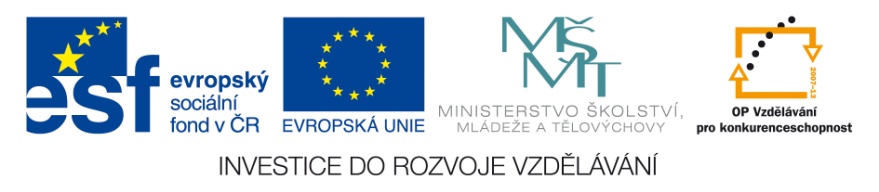